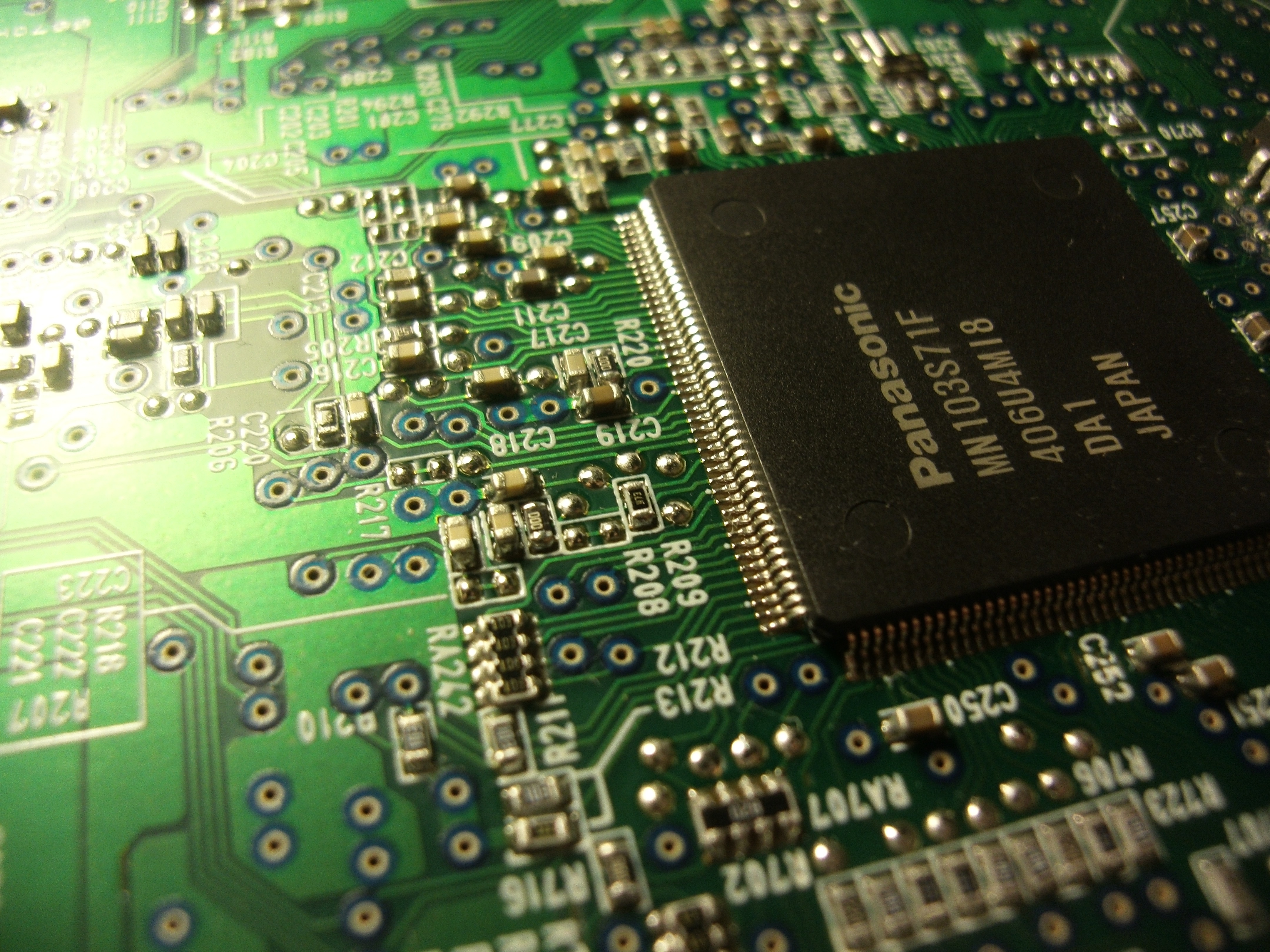 SIGURNOST NA INTERNETU
EKO PRIJATELJI
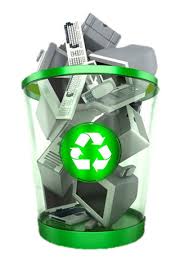 Što je EE otpad?
EE otpad je skraćenica za električni I elektronički otpad.
EE otpad svi su odbačeni elektronički uređaji, odnosno tehničke naprave koje su za svoj rad koristile se električnom energijom ili elektromagnetskim poljima.
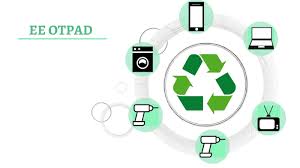 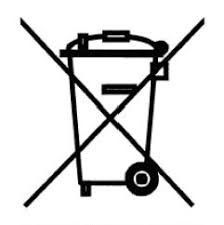 Što učiniti s EE otpadom?
Elektronički uređaji važan su dio našega svakodnevnog života, ali su često vrlo kratka vijeka.
Tehnologija se razvija iz dana u dan.
Kako se proizvodnja elektroničkih uređaja povećava, istodobno se gomila sve više EE otpada.
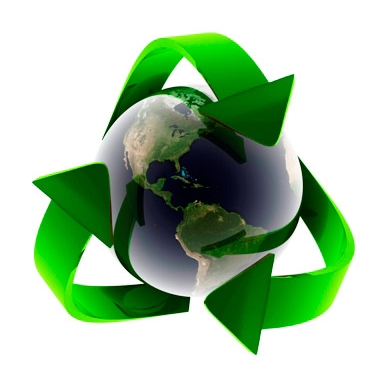 Današnji EE otpad
Danas je elektronički otpad jedna od najbrže rastućih vrsta otpada na našemu planetu
Kad odlučimo odbaciti elektroničke uređaje, ili zbog kvara ili zamjene za novi I bolji, taj uređaj tada postaje elektronički uređaj (EE otpad)
Oporaba eletroničkog otpada
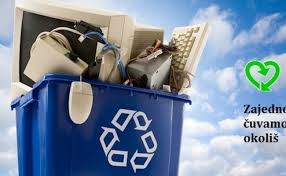 Oporaba je svaki postupak ponovne obrade otpada koji omogućava izdvajanje sekundarnih sirovina ili uporabu otpada u enegertske svrhe.
Cilj je gospodarenja EE otpadu uspostaviti sustav odvojenoga prikupljanja električnoga I elektroničkoga otpada radi njegove oporabe, zabrinjavanja, zaštita okoliša I zdravlja ljudi
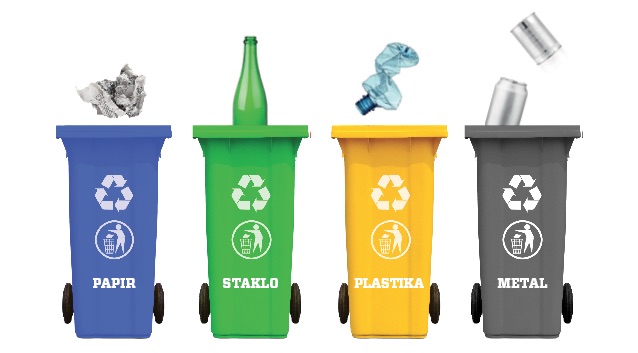 Zaključak: EE otpad moramo razvrstavati u posebne spremnike I nikako BACATI U PRIRODU!
Iva  Škorić
Marija Cvjetović
Silvija Sinjeri
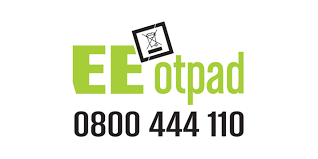